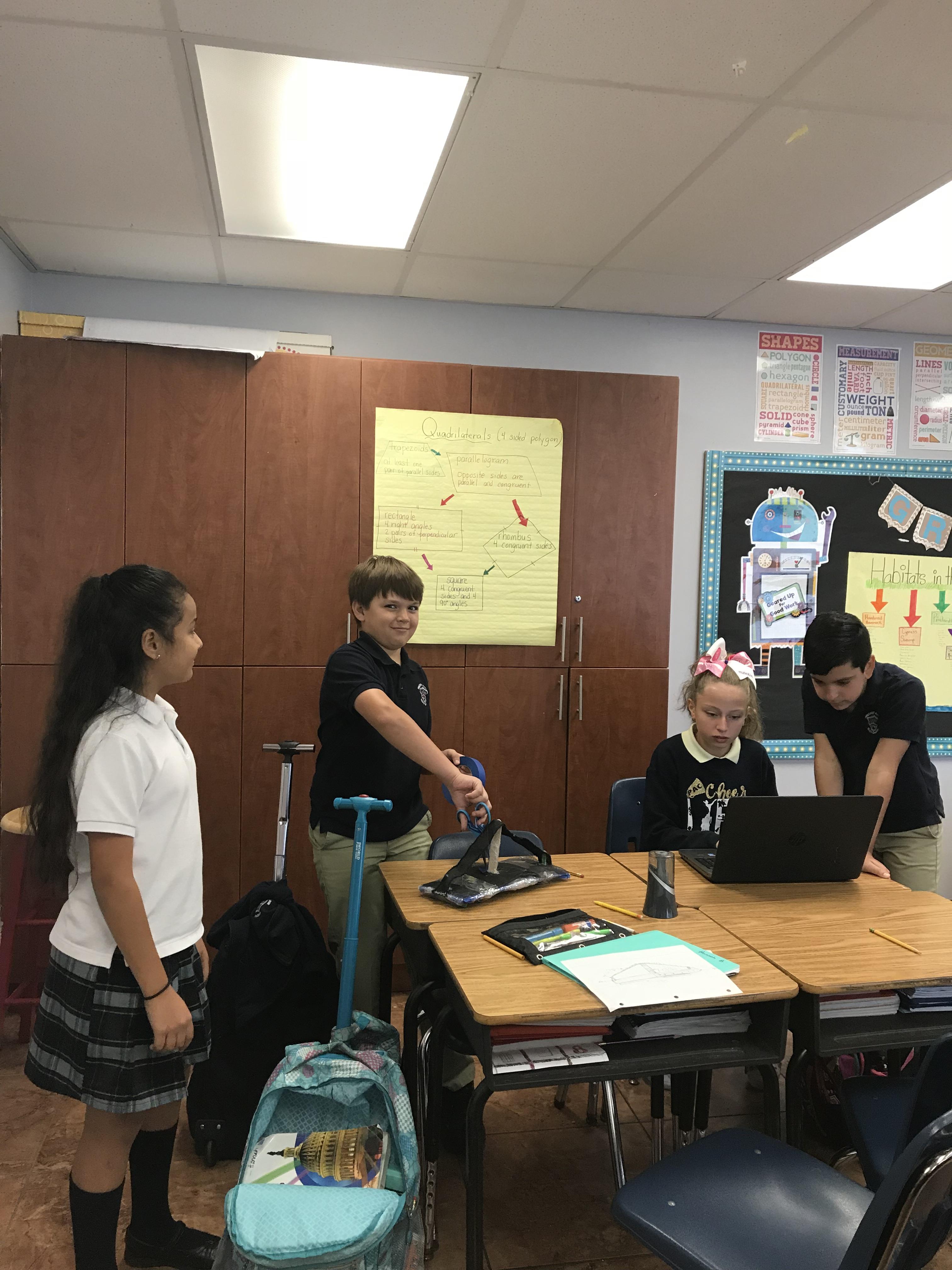 Hamicay Bay Bridge
Bridge People Inc.
Emily Roman, Lucas Medina, Hannah Bobadilla, Rey Alfaro
Challenge
The challenge was to build a bridge structure sturdy enough to sustain the weight of the pennies. We will build a beam bridge structure because many famous sturdy bridge structures that have stood for many years are beam bridges. Take the King Fahd Causeway for example, that has stood for 32 years, and is still standing today.
Hypothesis
We hypothesize that the bridge will hold 30 pennies without collapsing. We believe the popsicle sticks will be very strong and sturdy with the Kool Glue.
Constraints
The bridge must be at least 32 cm long
We will have approximately 5 hours total to complete the structure and the power point
Materials
Glue Guns
Mesh
Small Popsicle Sticks (17)
Tape
Burlap Ribbon
Jumbo Popsicle Sticks
We will use glue guns because we believe the glue will make our bridge very sturdy. We are using mesh because we will need a support under the popsicle stick bridge. Popsicle sticks were the sturdiest material we could find for the bridge, so we used jumbo-sized. Tape is a very important material used in our design. We will wrap the whole thing in painter’s tape, and then again in duct tape. Burlap is going to be used as a support arch over the bridge, similar to the arch used over the suspension bridge design.
Research
We discovered that the truss bridge design is the strongest. Famous bridges such as the Brooklyn Bridge and the Navajo bridge are truss bridges. They are both made of steel. We also found that some famous bridges including the Tianjin Grand Bridge and the King Fahd Causeway are beam bridges.
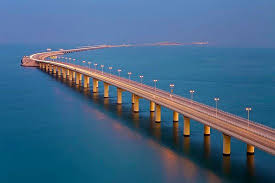 King Fahd Causeway
S.T.E.M
S – Our project involves science because we must perform experiments testing the physical boundaries of our design.
T-   We are using technology by researching the strongest bridge structures, what materials designers have used, and information about beam bridges.
E - We are using engineering by building a structure that is made of popsicle sticks, tape, mesh, burlap, and glue.
M – Finally, our project involves math because we need to have a minimum of a 32 cm long bridge.
Design
To build our beam bridge, we will use a glue gun and painter’s tape to hold jumbo popsicle sticks together (precautionary measures!) To ensure that the bridge will not collapse, we will wrap the bridge in tape multiple times. We are going to create stilts out of 4 small popsicle sticks. 4 stilts will be needed. We are also going to tape mesh under the bridge. We will make a suspension-type support arch over the bridge, made out of burlap. We will tape 4 jumbo popsicle sticks in the middle of the bridge to hold the arch in place. 1/3 of 2 small popsicle sticks will also be used on the sides to hold the arch. Just to be careful, we will wrap the whole bridge in duct tape when we are done. Our design is 35 ½ cm wide, 15 cm long, and 1 cm high.
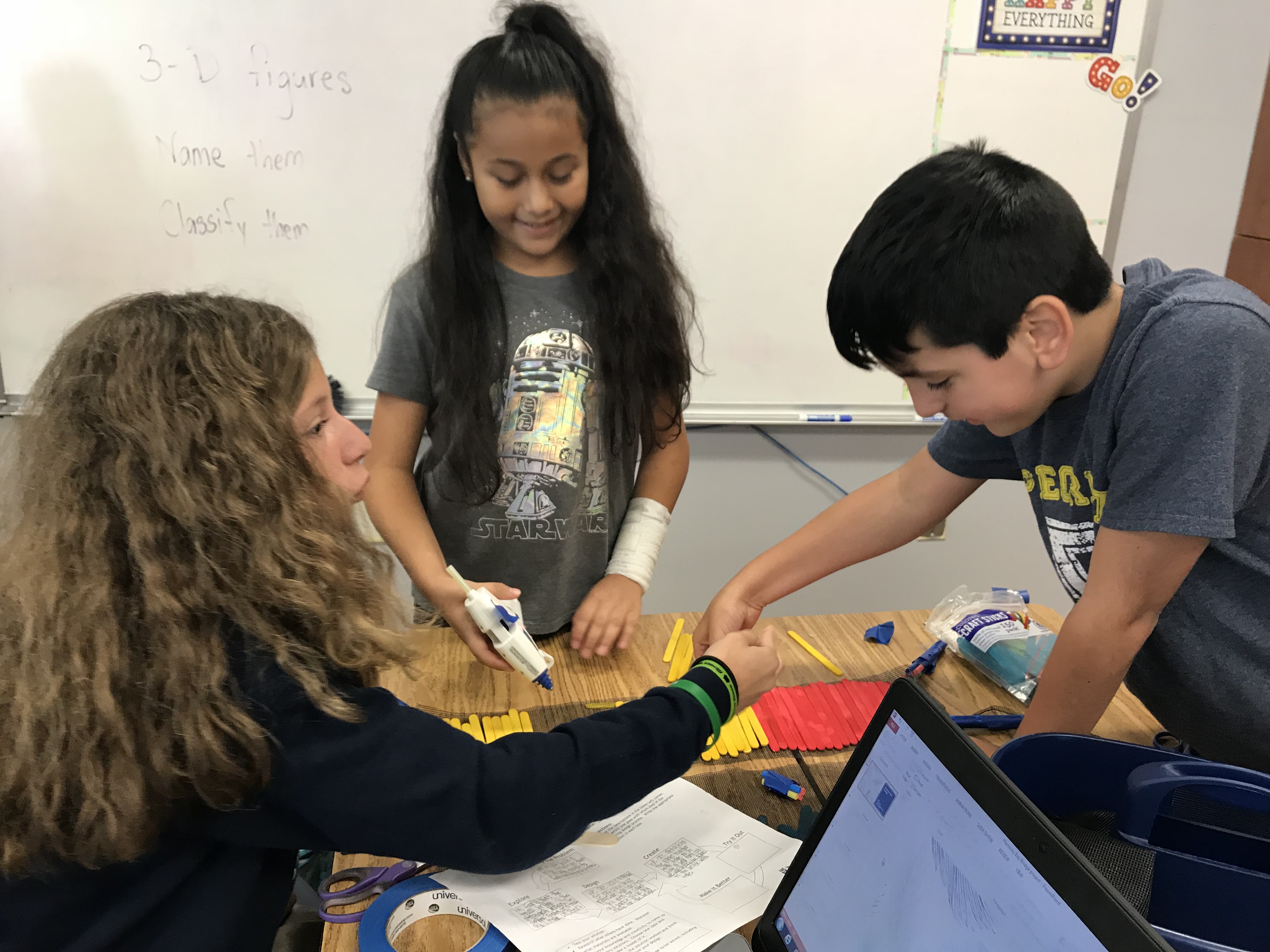 Procedure
Align the small popsicle sticks.
Glue the popsicle sticks together
Wrap the popsicle stick bridge in multiple layers of tape
Tape 4 pairs of 4 small popsicle sticks together (for stilts)
Tape the stilts to the bottom of the bridge
Tape mesh to the top of the bridge
Tape 4 jumbo popsicle sticks together (for pillar)
Glue pillar to mesh
Tape pillar to mesh
Glue burlap to pillar (for support arch)
Cut 2 pairs of 2 small popsicle sticks 
Tape each pair together
Glue each pair to mesh (on each side)
Glue burlap to cut popsicle sticks
Results
Our hypothesis was supported. Our bridge was able to support 963 pennies, 1 grey stapler, 1 purple stapler, and a battery pack of 2, or 3117 g without collapsing.
Strengths & Weaknesses
Strengths                            Weaknesses
      The arch helped support the                    The bridge was too open 
bridge	                                                       and the p	ennies kept falling off			  
      The layers of tape made the
bridge sturdy				
      The bridge had mesh to grip 
 grip the pennies
Conclusion
Our hypothesis was supported because our bridge was able to hold 30 pennies without collapsing. The bridge was able to hold 963 pennies, 1 grey stapler, 1 purple stapler, and 1 pack of to batteries. We could have improved our bridge by adding walls so that the items on the bridge don’t fall off. We could have also could have made our bridge longer because it looked like it was going to slip off the desk.
Work Cited
http://www.historyofbridges.com/facts-about-bridges/truss-bridge/
https://www.buzzle.com/articles/famous-beam-bridges.html
https://www.garrettsbridges.com/design/strongest-bridge-design/
 https://science.howstuffworks.com/engineering/civil/bridge3.htm
http://www.historyofbridges.com/facts-about-bridges/beam-bridge/